Monte Carlo simulation in Physics research
Subhasis Chattopadhyay
Variable Energy Cyclotron Centre
Kolkata-India
13/12/11: LHC reported Higgs going to gamma-gamma channel
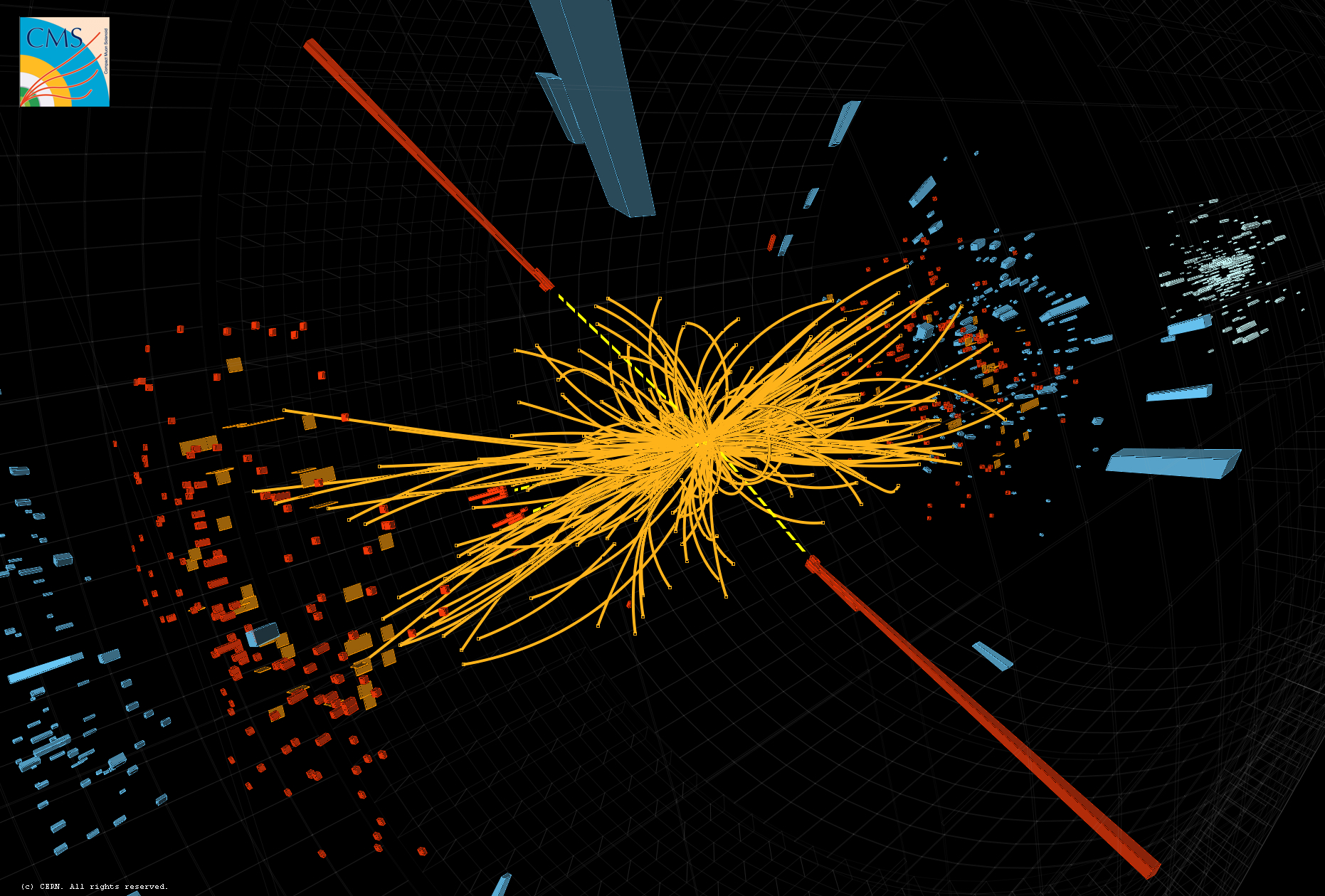 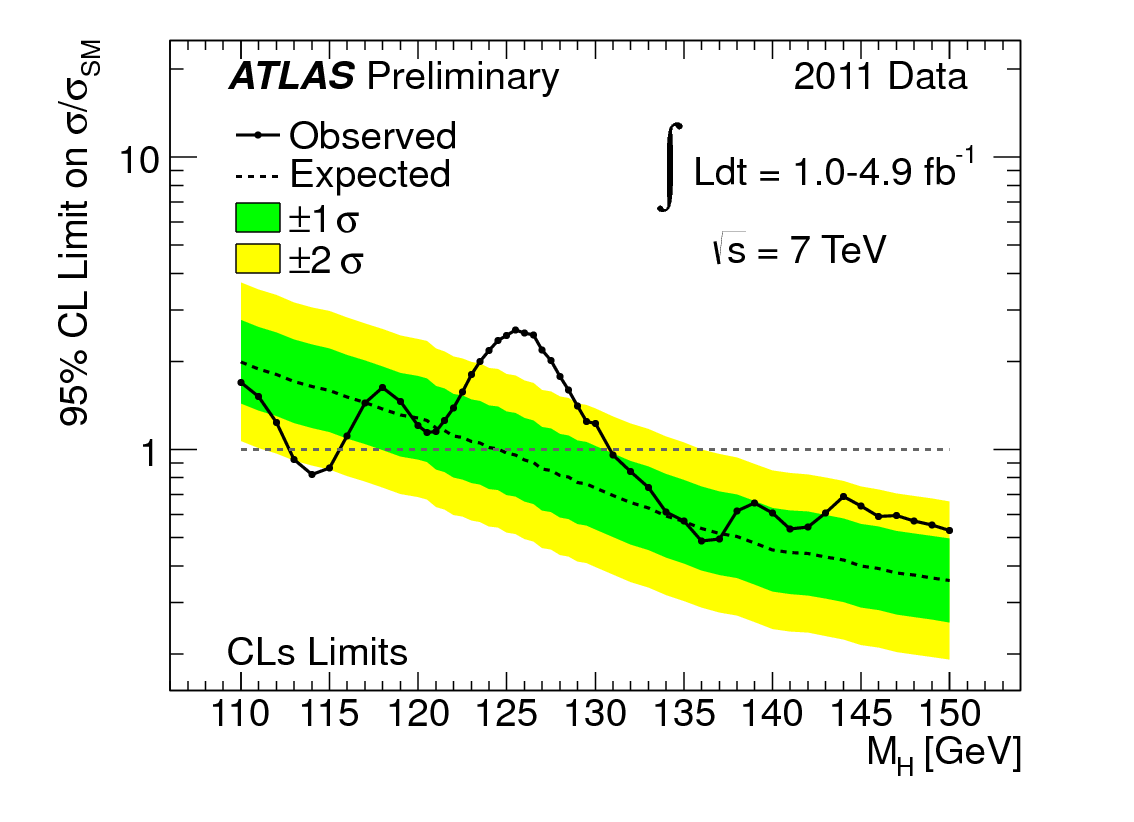 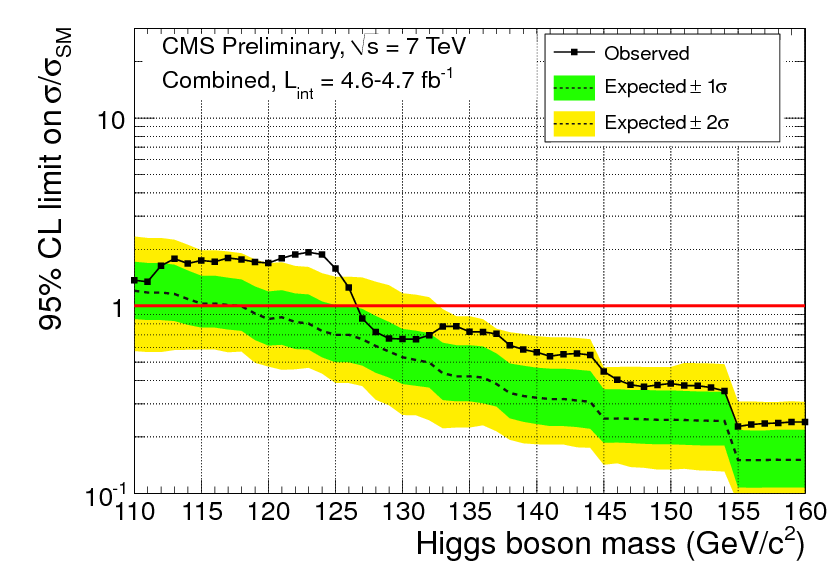 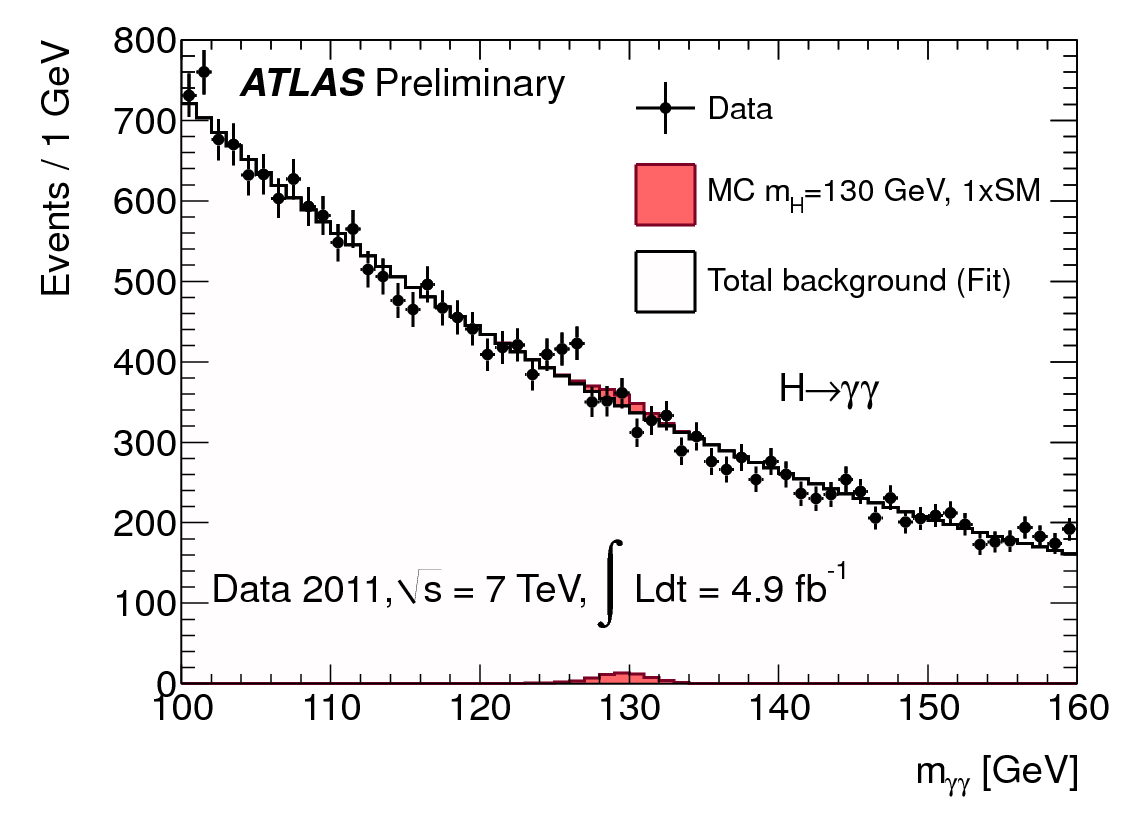 "We have restricted the most likely mass region for the Higgs boson to 115-130 GeV, and over the last few weeks we have started to see an intriguing excess of events in the mass range around 125 GeV," explained ATLAS experiment spokesperson Fabiola Gianotti. "This excess may be due to a fluctuation, but it could also be something more interesting. We cannot conclude anything at this stage. We need more study and more data. Given the outstanding performance of the LHC this year, we will not need to wait long for enough data and can look forward to resolving this puzzle in 2012."
A
T
L
A
S
Our preliminary results, for several statistical confidence levels [3], exclude the existence of the SM Higgs boson in a wide range of possible Higgs boson masses: 

127 – 600 GeV at 95% confidence level,
128 – 525 GeV at 99% confidence level.
C
M
S
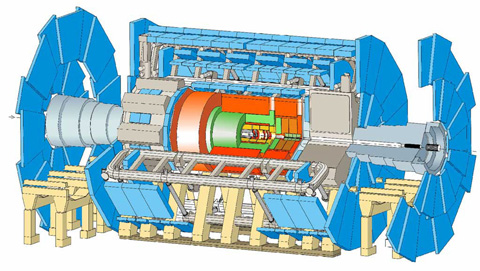 ATLAS detector
Size: 46 m long, 25 m high and 25 m wide. 
The ATLAS detector is the largest volume particle detector ever constructed. 
Weight: 7000 tonnes 
Design: barrel plus end caps 
Location: Meyrin, Switzerland.
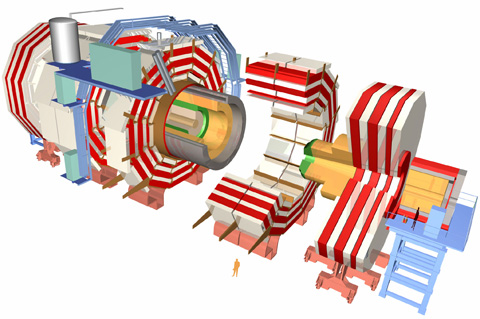 CMS detector
Size: 21 m long, 15 m wide and 15 m high. 
Weight: 12 500 tonnes 
Design: barrel plus end caps 
Location: Cessy, France.
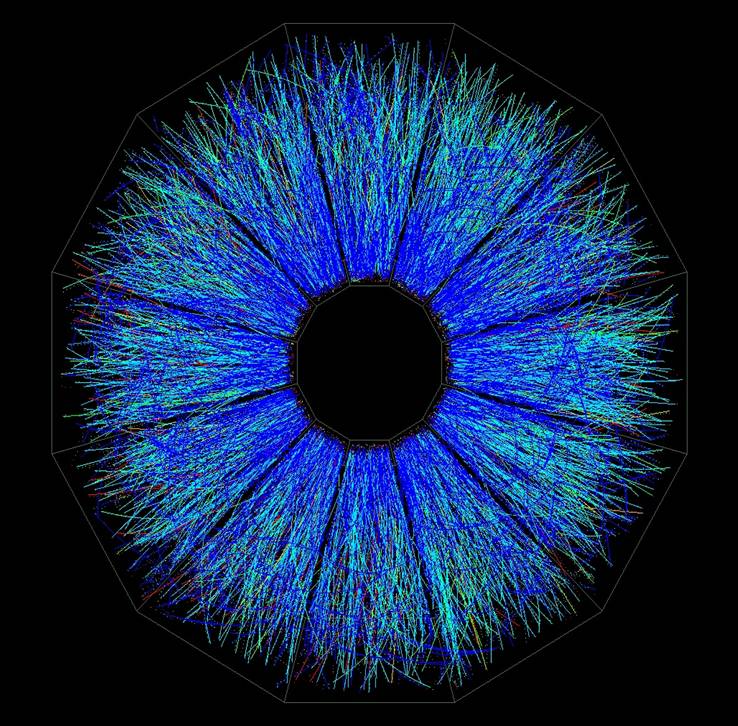 n
µ
Muon chambers
g
Hadronic calorimeter
e
n
Electromagnetic calorimeter
p
Inner detector
High Energy physics experiments: general philosophy
Billions of dollars spent
    Two decades of preparation….


 If the frame would have become dark…

If the detector-materials are not thick enough to stop the particles..

  Design the detectors  by Monte Carlo simulation

 We have detected  one Higgs-like signal by  gamma-gamma channel
                    What if they are generated by the detector materials and no real…
                    OR they are just background from known physics

              Perform Monte-Carlo simulation
Let us take two scenarios..

 1. Deterministic (e.g. Number of students in this class)
Stochastic (e.g. 
                             which nuclei will collide?
                             Which particles will be generated?
                             Which detector cell will register first signal?
                             What will be the momentum of the first photon created?
                             ……..

                             Which number will come in GAMBLING???

What we know….

     a. Average number of nuclei  collided
     b. Average momentum of the produced particles…

      c. Average number of days you can see Kanchanjungha…

    But then there will be RANDOM fluctuation about the average numbers.
Monte-Carlo process comes from Gambling , where randomness is inherent..


 What is a random number?

What is a random number distribution?

Known random number distributions..

    Binomial
    Poisson
    Gaussian
 ……
 Lorentzian
Many more..

Uniform random number and random numbers following specific distributions..

In MC procedure probability distributions  are randomised to create event by event 
  simulation AND
Can perform integration using random numbers .
First application of the Monte-Carlo procedure..

 Find the area of a circle..

Make a square surrounding the circle, the area of the square known
Generate (x,y) uniformly distributed  inside the square (throw rice)
Count number of hits inside the square and the circle
Area of the circle = (N_C/N_S)*Area_of_the_square

How many points should we generate, error??
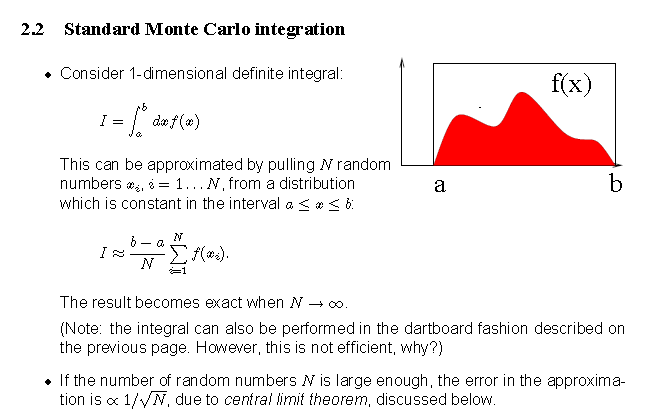 Pseudo-Random number generators…

Uniform random number generator. 
 
 (r)_i+1 = (a x r_i)mod m

Example with a=5, m=37

2. Properties of a good random number generator..

3. Random number between  a range (-1 to +1 from (0-1))..

  x = 2r -1

4. Random number following a specific distribution (x) from  uniform random number r,
 
Conservation of probability says..
Mod(P(r) dr)  = Mod(P(x) dx))

R = Int[P(x)dx)]_ infinity to x  

5. Generating a Poissonian random number generator
6. A gaussian random number generator
     r = Sum(r_i (i = 1 to N) – N/2  (mean= 0, sigma = sqrt(N/12)
Let’s take a more complicated simulation…

Simulating the time response of a Gas detector for incident photon pairs for 
 PET imaging

I. 511 keV photons pass through an absorber:
      Random process:
            Process of interaction: pair production, Compton scattering
            (depends on material and photon energy)

II. Electrons enter the gas, ionize and generate signal son readout pads.

       Random processes:
                          Ionization
                          Multiplication
                          Induction
                          Electronics response
GEANT-4 for process I:

	Toolkit for detector construction and simulation.
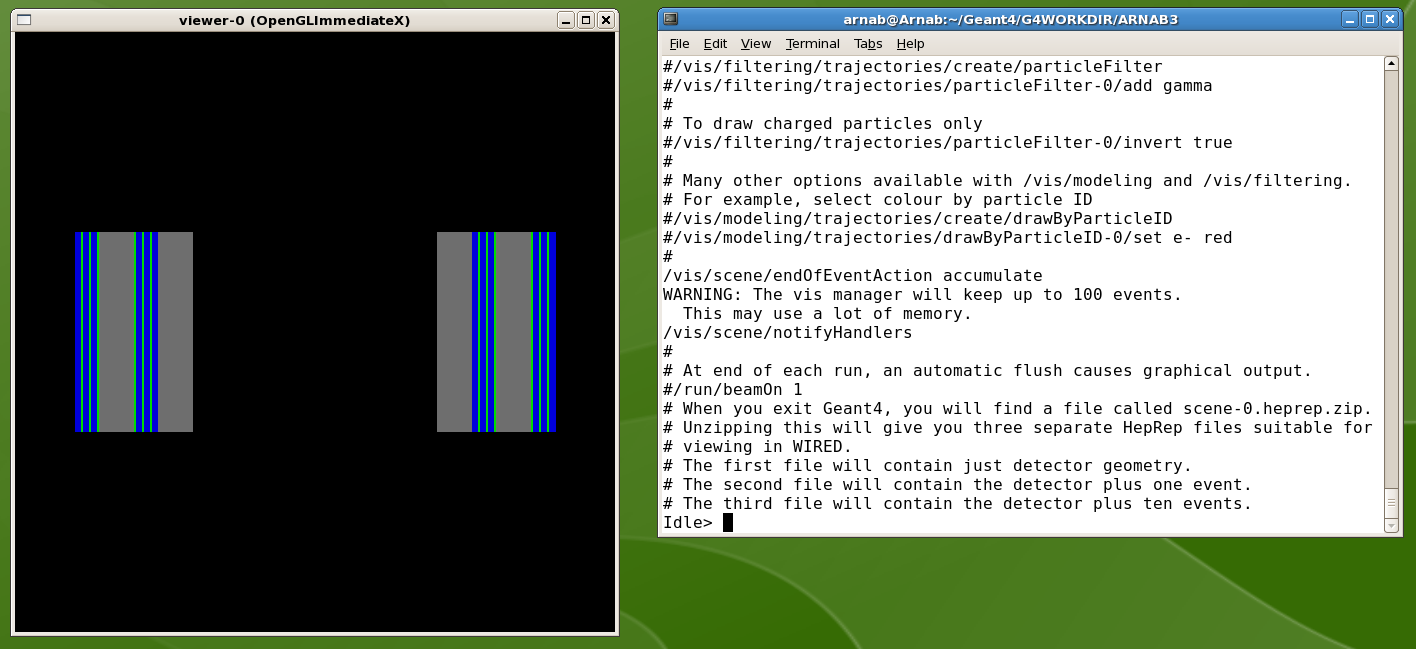 Detector material: glass (0.6 mm)
Gas gap : 0.2 mm
Gas mixture : ( Freon: Iso-butane: SF6 ) 85:5:10
Converter material : Aluminium
Particle : Gamma ( 511keV )
Multi-gap RPC (an example of gas detector)
Single-gap:
 9 mm width
 primary ionization within
   1.5 mm creates detectable
    avalanches *
 Generates a larger time jitter
+V
Primary 
Ionization
9 mm
-V
+v
Primary 
Ionization
Three-gap:
 3mm width each (total 9mm)
 primary ionization within
   0.5 mm creates detectable
   avalanches
  Generates a less time jitter, 
    better time resolution
 σ ~ (1/√n)
3 mm
Primary 
Ionization
3 mm
Primary 
Ionization
3 mm
-V
* The Multigap Resistive Plate Chamber, E. C. Zeballos, et.al., Nucl. Instr. And Meth. A 374 (1996) 132
MC simulation for MRPC response:
Total gap (d mm) is divided into n number of sub-gaps. So, 
		Δx = d/n (mm) ………(1)
    corresponding to the time
		Δt = Δx/v (μsec)………(2) , v = drift velocity (μm/ns)
 In each step primary ionization and the avalanche process is simulated.
 Avalanche development probability is governed by
α and η being the Townsend and the Attachment coefficient.

 For each incident particle current and induced charge is simulated from the 
    following formulae:
		i(t)  = (Ew/Vw) v e0 	N(t)…….(3),
q(t) = i(t) . Δt………(4)

 Timing response of the detector is also simulated by introducing a charge 
    threshold (20 fC in our case).
 In this simulation space charge effect is also considered.
Ref: Werner Riegler et al. , NIM A 500 (2003) 144.
Simulation Result for conventional single gap RPC
Freon : iso-butane:SF6 = 85:5:10
E = 50kV/cm, α = 13.3/mm, η = 3.5/mm, v = 140 μm/ns, d = 2mm, b = 2mm
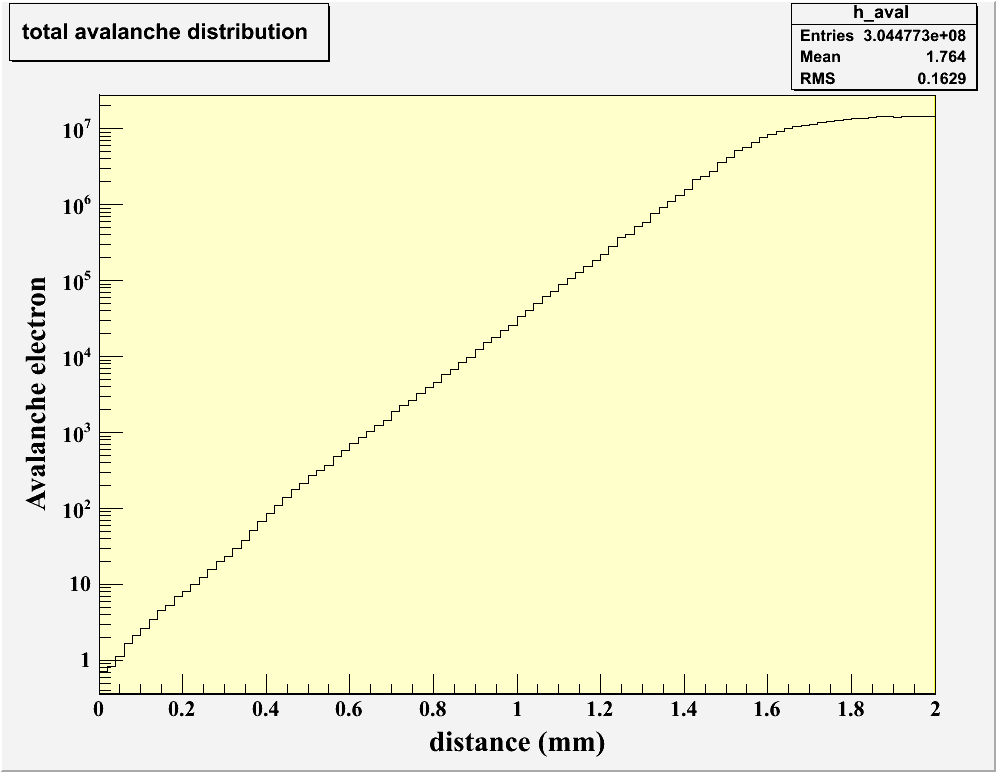 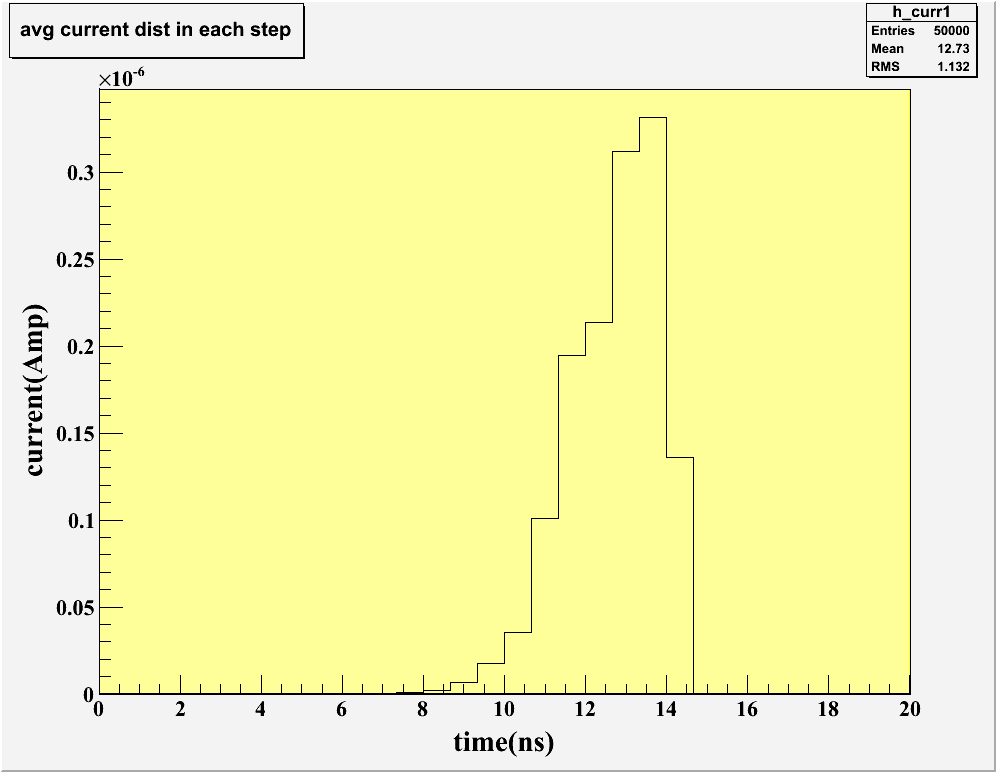 Avalanche distribution
Avg. current vs. time
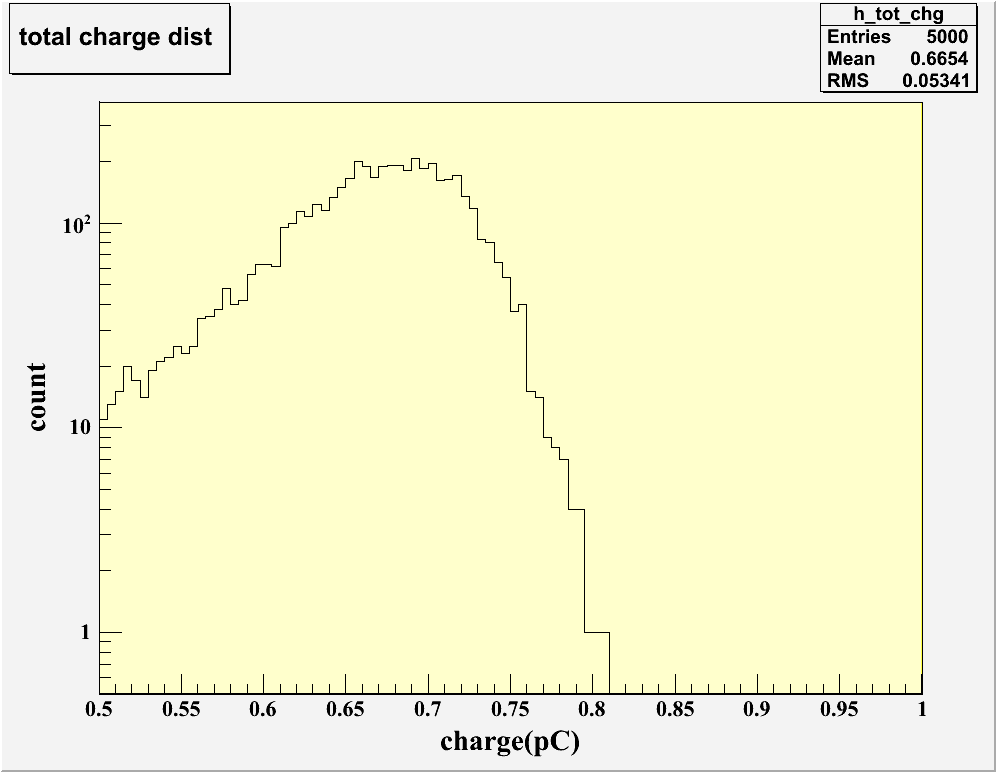 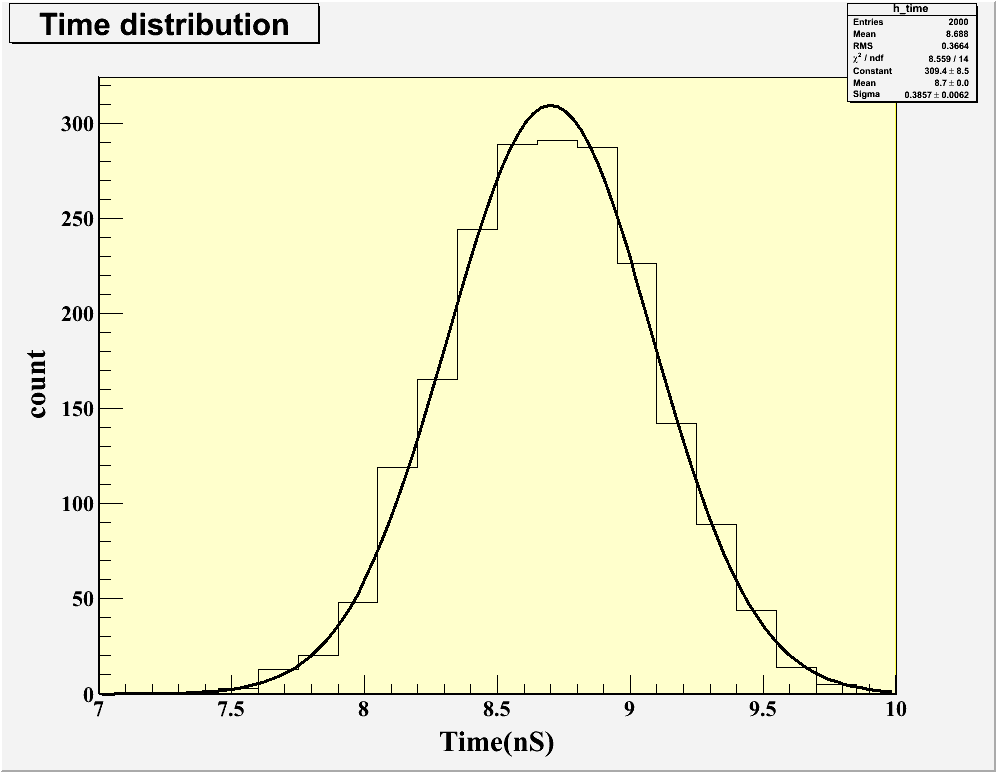 Charge vs. time
Time spectrum
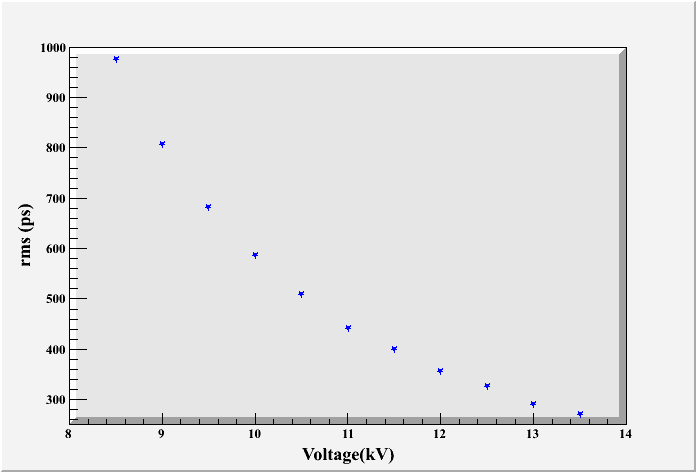 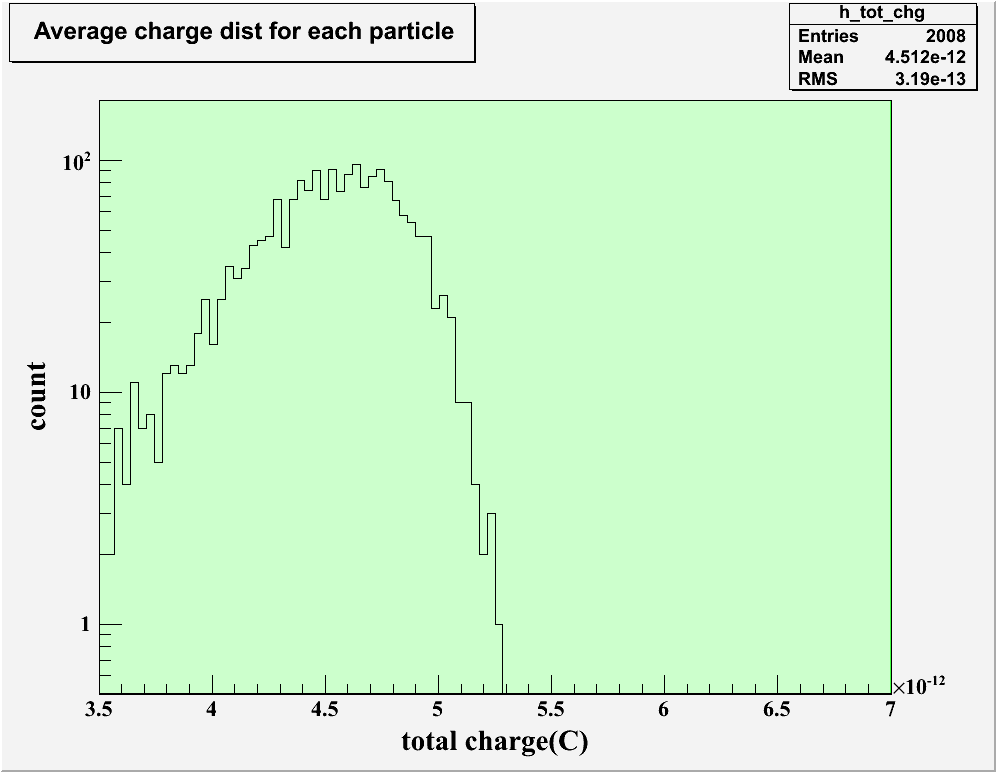 rms vs. voltage
Charge spectrum
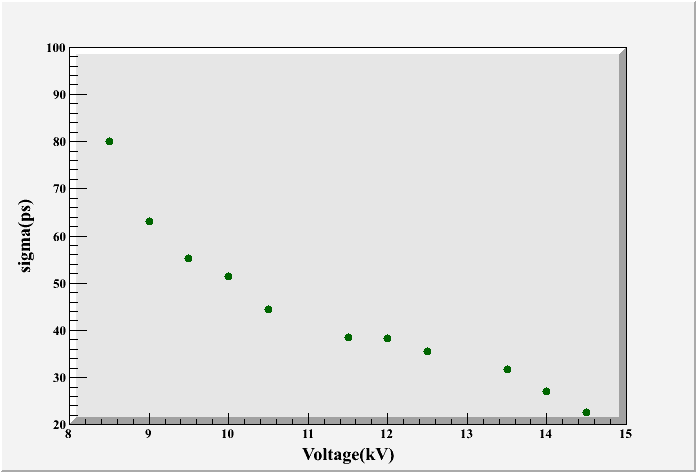 Sigma vs. voltage
MC simulation in physics:

Two steps:

Physics process simulation (Even generator)

PYTHIA, HIJING…

Transport of particles through the detector:

Available toolkits for High Energy physics detectors imulation


GEANT3
GEANT4

….